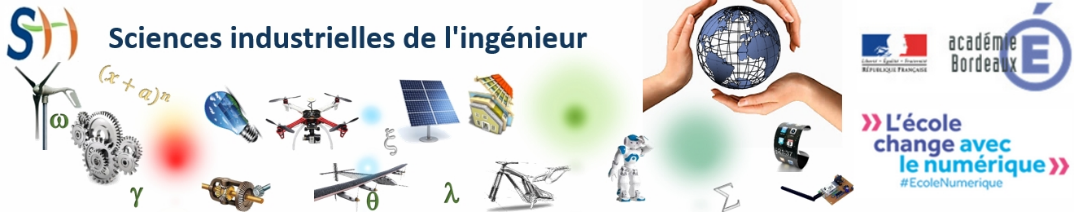 ROLE DU TUTEUR DE PROFESSEUR STAGIAIRE DE S.I.I
Accueil des tuteurs
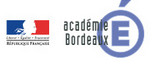 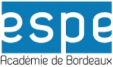 1. ORGANISATION DE LA FORMATION
ORGANISATION DU STAGE

Le stagiaire bénéficie d’un service à mi-temps ou à temps plein 
Les jours « libérés » pour les stagiaires mi-temps sont le jeudi et le vendredi, de manière à permettre la formation à l’E.S.P.E. (L'Ecole supérieure du professorat et de l'éducation). 
Un tuteur « terrain » l’accompagne durant l’année.
Un tuteur E.S.P.E l’accompagne durant l’année.
Un professeur formateur associé qui le suit en cours.
Un corps d’inspection qui évalue sa progression.
1. ORGANISATION DE LA FORMATION
ORGANISATION DU STAGE

L’organisation du stage nécessite de prévoir : 
des interventions en co-animation (tuteurs de terrain et tuteurs de l’ESPE) pour définir les attendus et les objectifs du stage, élaborer des documents de suivi partagé etc. ; 
un accompagnement pendant le stage : visites croisées des tuteurs, réunions de régulation et, si nécessaire, mise en place d’une aide particulière ou d’une alerte en direction des inspecteurs ; 
une évaluation du stage : réunion commune pour permettre un retour réflexif et une analyse permettant au stagiaire d’articuler les apports de l’expérience en classe et les apports théoriques.
1. ORGANISATION DE LA FORMATION
CALENDRIER

01/09/2017 : Accueil des stagiaires dans l’établissement
21/09/2017 : Réunion des tuteurs terrain 
01/12/2017 : Retour de la première fiche de positionnement 
xx/xx/xxxx :  Réunion des tuteurs terrain 
15/02/2018 : Retour de la deuxième fiche de positionnement
18/05/2018 : Retour du rapport du tuteur (ce.ipr@ac-bordeaux.fr et contact.techno@ac-bordeaux.fr / Retour du rapport du CE (drh.dpe.titularisation@ac-bordeaux.fr et contact.techno@ac-bordeaux.fr)
05/2018 : Inspection des stagiaires
06/2018 : Commission de titularisation
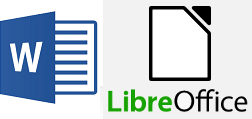 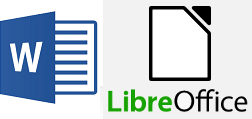 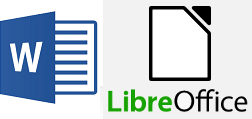 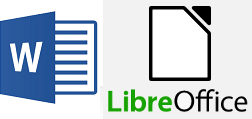 [Speaker Notes: Saisir sous Word ou LibreOffice
Fiches de positionnement : retour les 01/12/2017 et 15/02/2018
Le rapport de tuteur enseignant non documentaliste à renseigner et à retourner au secrétariat du corps d'inspection (ce.ipr@ac-bordeaux.fr) avant le 18 mai 2017
Le rapport du CE enseignant non documentaliste à renseigner et à retourner drh.dpe.titularisation@ac-bordeaux.fr avant le 18 mai 2017]
2. ROLE DU TUTEUR
Profil et missions du tuteur « métier » ou « de terrain» 
Une fonction d’accueil et de médiation destinée à aider le stagiaire à intégrer une communauté et à trouver sa place dans une organisation professionnelle et éducative.

L’accueil du stagiaire vise également à :
- L’aider à la prise en charge de la classe
- L’aider à l’élaboration de la première heure de cours
L’aider à la construction de la première séquence.

Organiser les laboratoires
Evaluer le niveau scientifique
2. ROLE DU TUTEUR
Une mission d’observation destinée à apporte aide et conseil en matière pédagogique et didactique.
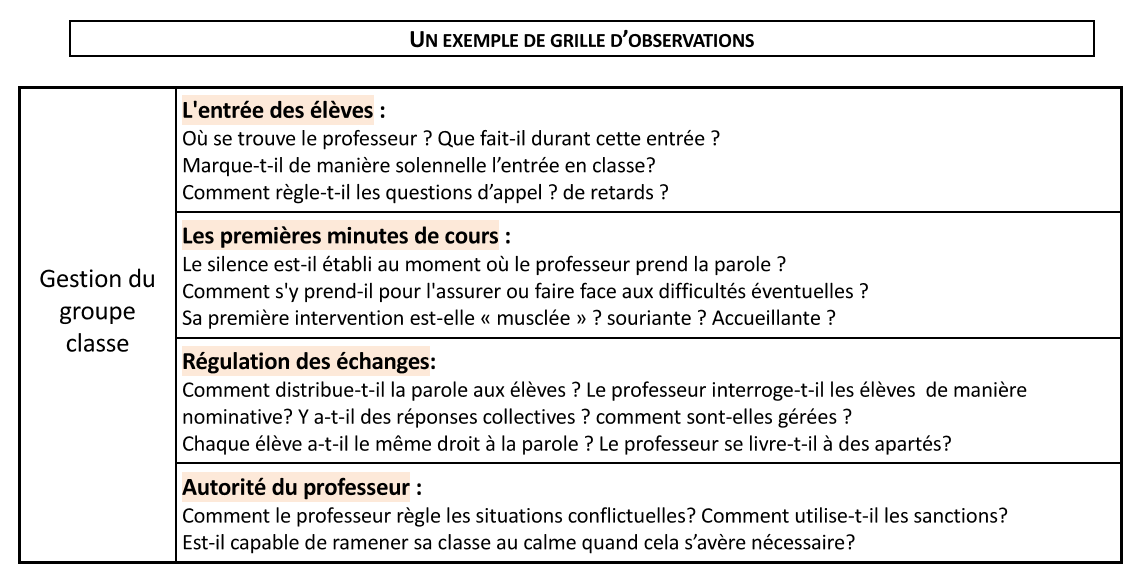 2. ROLE DU TUTEUR
Une mission d’observation destinée à apporte aide et conseil en matière pédagogique et didactique.
2. ROLE DU TUTEUR
Une mission d’observation destinée à apporte aide et conseil en matière pédagogique et didactique.
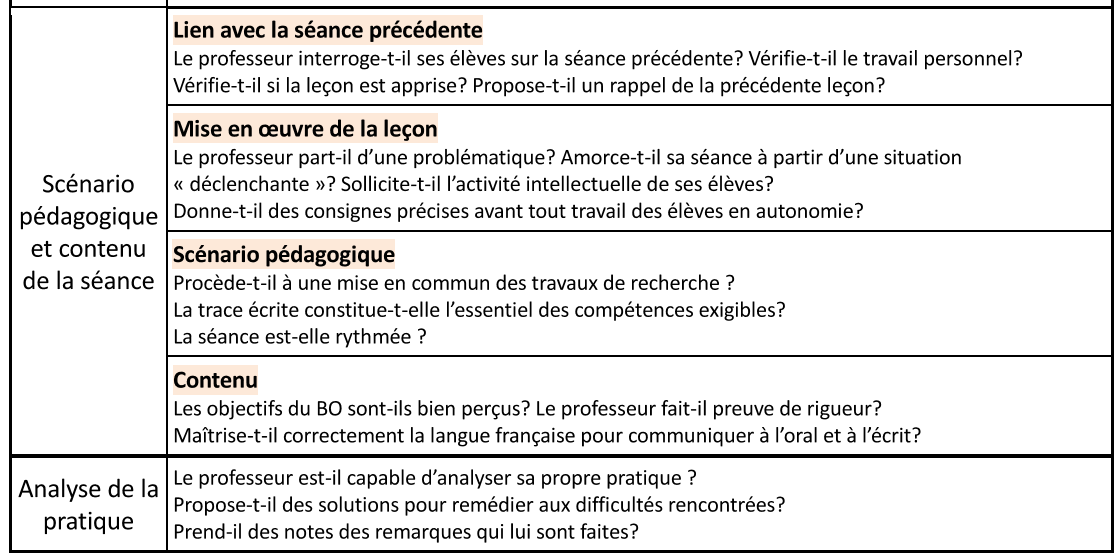 2. ROLE DU TUTEUR
Suivre le parcours du stagiaire.
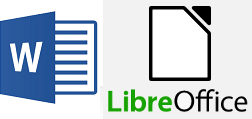 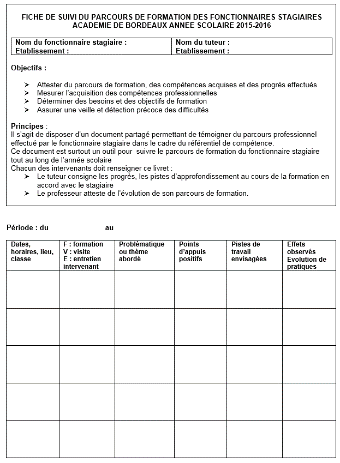 Objectifs :
- Attester du parcours de formation, des compétences acquises et des progrès effectués
- Mesurer l’acquisition des compétences professionnelles
- Déterminer des besoins et des objectifs de formation
- Assurer une veille et détection précoce des difficultés
Principes : 
Il s’agit de disposer d’un document partagé permettant de témoigner du parcours professionnel effectué par le fonctionnaire stagiaire dans le cadre du référentiel de compétence.
Ce document est surtout un outil pour  suivre le parcours de formation du fonctionnaire stagiaire tout au long de l’année scolaire
Chacun des intervenants doit renseigner ce livret :
- Le tuteur consigne les progrès, les pistes d’approfondissement au cours de la formation en accord avec le stagiaire
- Le professeur atteste de l’évolution de son parcours de formation.
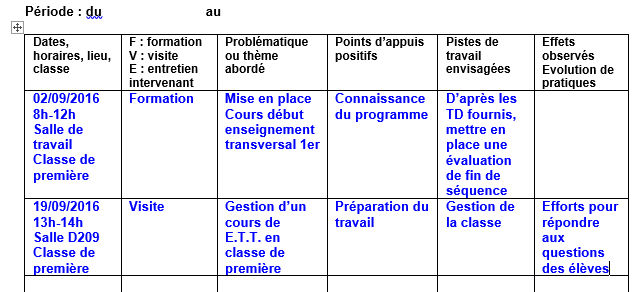 2. ROLE DU TUTEUR
Une mission de formation en adéquation avec les programmes de la discipline.
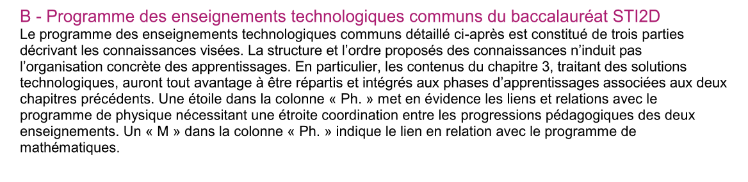 Respect du programme  STI2D et SSI
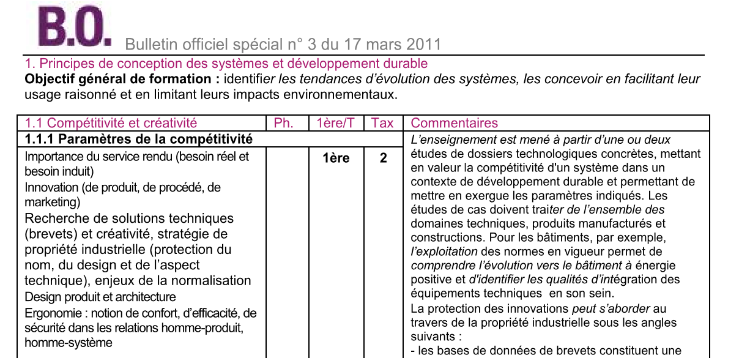 2. ROLE DU TUTEUR
Une mission de formation en adéquation avec les programmes de la discipline.
Constats années précédentes :
Retour d’information défaillant

Peu de travail collaboratif dans la classe

Des progressions pédagogiques peu ou mal référencées aux programmes
2. ROLE DU TUTEUR
Mise en autonomie pédagogique progressive
Production
Finalité : Présentation lors de l’inspection d’un travail personnel
Tuteur
Stagiaire
Année scolaire
2. ROLE DU TUTEUR
Mise en autonomie pédagogique progressive
Production
Tuteur
à éviter
Production pédagogique 
du stagiaire obligatoire
Stagiaire
Année scolaire
2. ROLE DU TUTEUR
Donner un projet d’activité au stagiaire
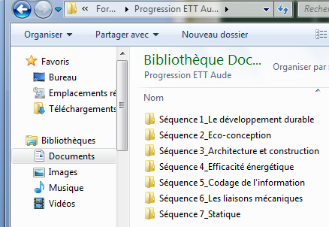 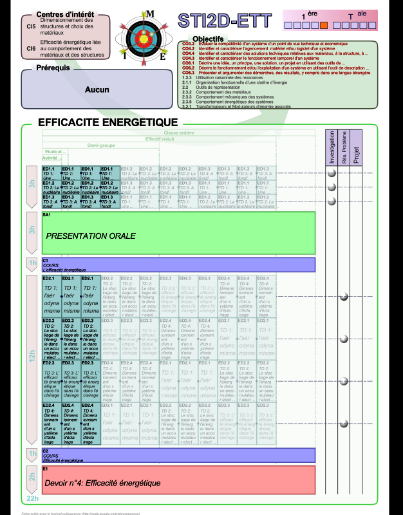 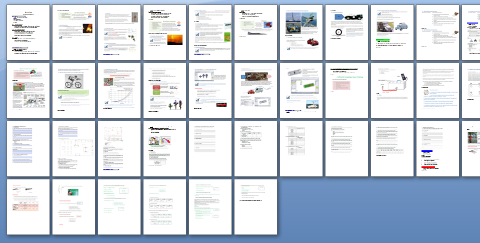 2. ROLE DU TUTEUR
Former aux méthodes pédagogiques
Apprentissage par problème
Démarche technologique
Démarche de projet




Projet en terminale STI2D ou SSI
Invitation aux réunions de validation de projets STI2D
Implication des stagiaires dans l'équipe pédagogique d'enseignement de spécialité en Terminal
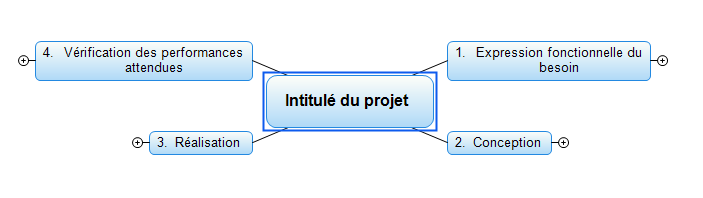 2. ROLE DU TUTEUR
Les domaines à maîtriser (Circulaire du 3-7-2012)
Didactique de la discipline
Connaissance des mécanismes d'apprentissage
Conduite de classe
Méthodes de différenciation pédagogique
Méthodes d'accompagnement des élèves en difficulté
Pratiques d'évaluation dans la classe.
2. ROLE DU TUTEUR
Identifier les besoins disciplinaires
Identifier les besoins du stagiaire en M.E.I.

 Remédier aux besoins des stagiaires.

 En cas, transmettre au P.F.A. les besoins des stagiaires.
2. ROLE DU TUTEUR
Positionner le stagiaire par rapport au référentiel du métier de professeur à l’aide de la fiche de positionnement
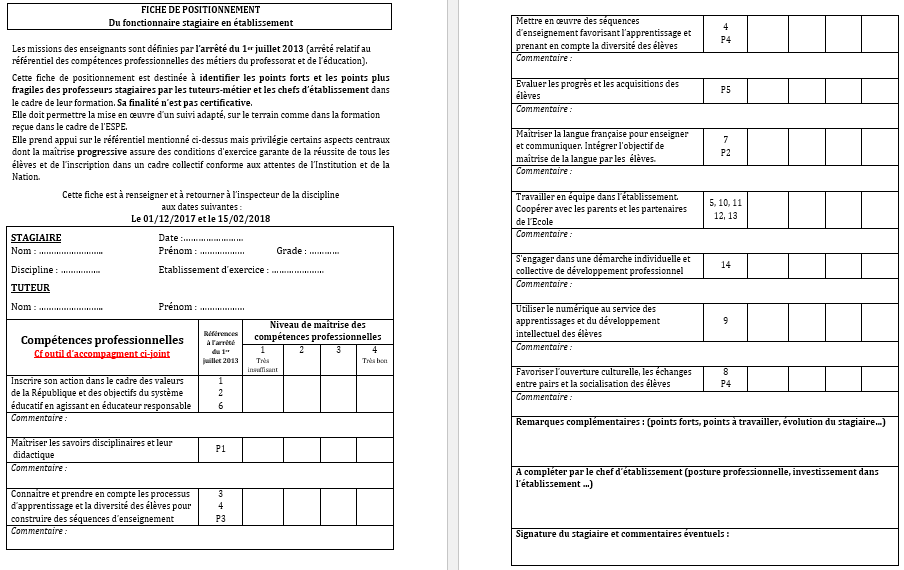 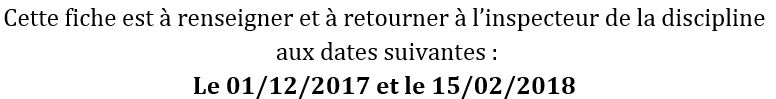 contact.techno@ac-bordeaux.fr
2. ROLE DU TUTEUR
Déterminer le niveau de maîtrise des compétences professionnelles
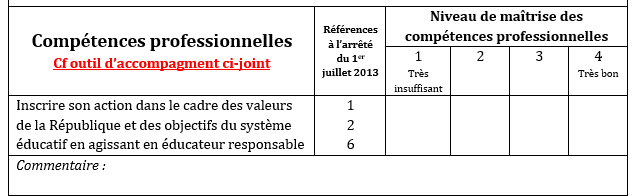 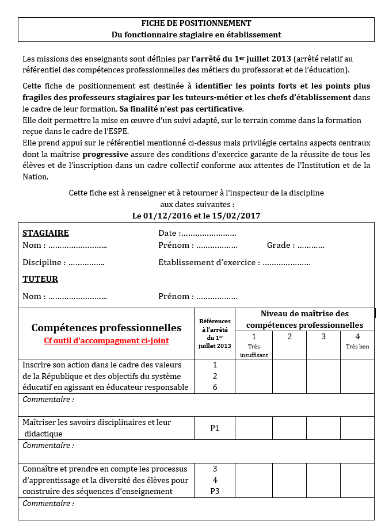 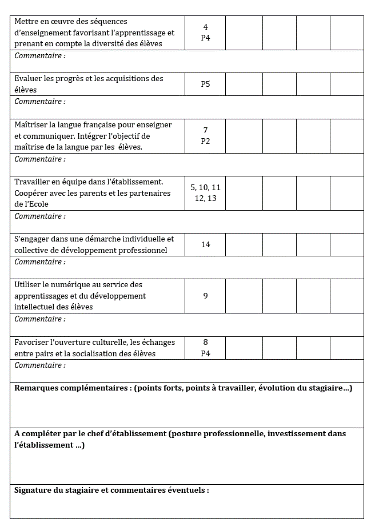 2. ROLE DU TUTEUR
Utiliser le référentiel de compétences professionnelles des métiers du professorat et de l’éducation
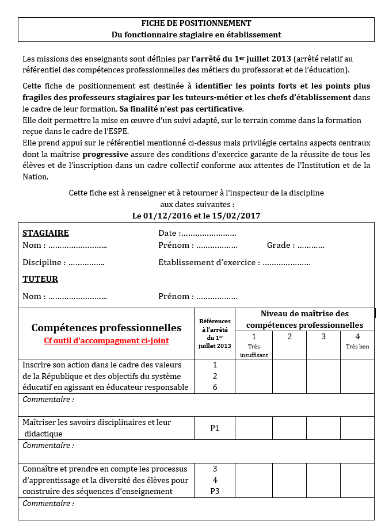 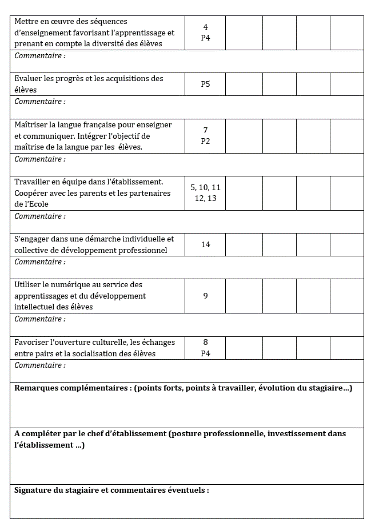 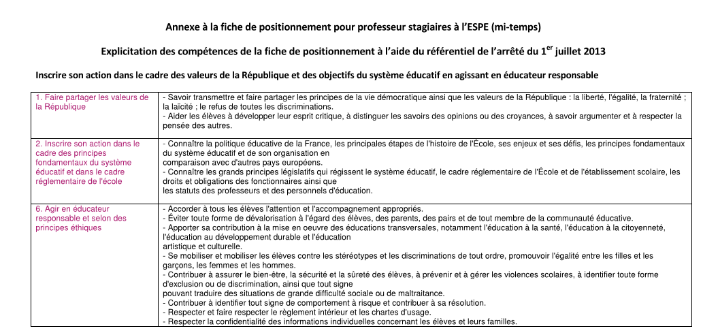 2. ROLE DU TUTEUR
Graduer correctement les compétences
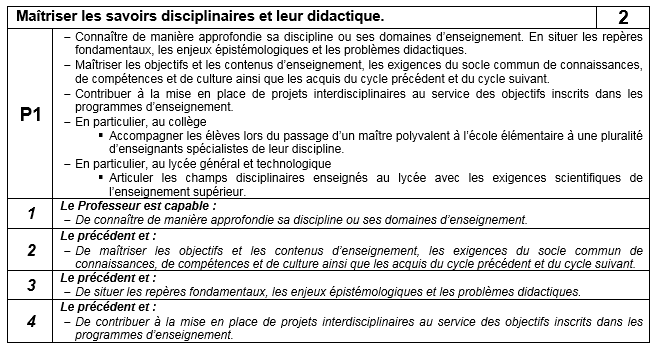 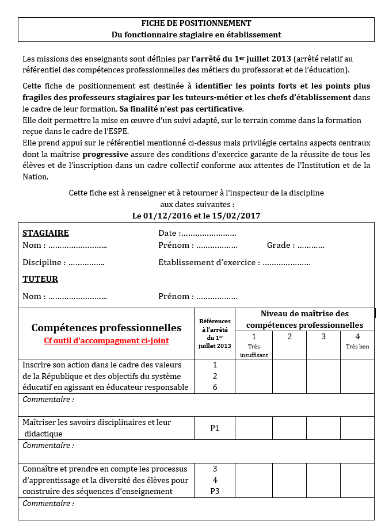 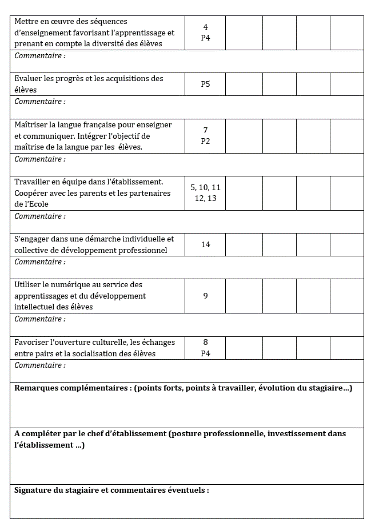 2. ROLE DU TUTEUR
Evaluation conjointe du proviseur de l’établissement
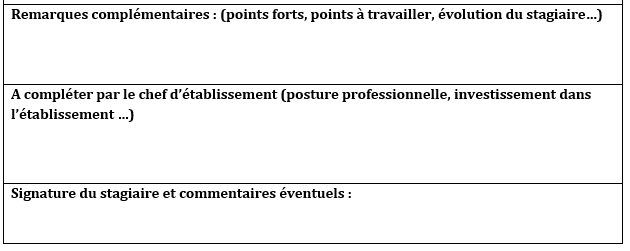 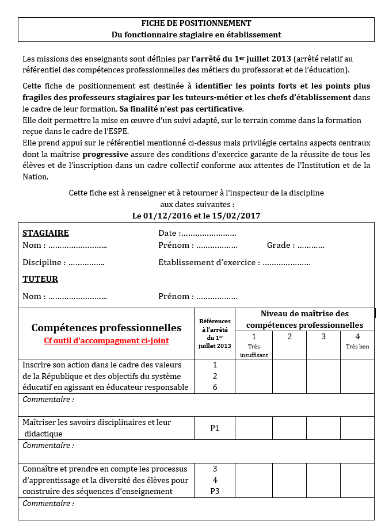 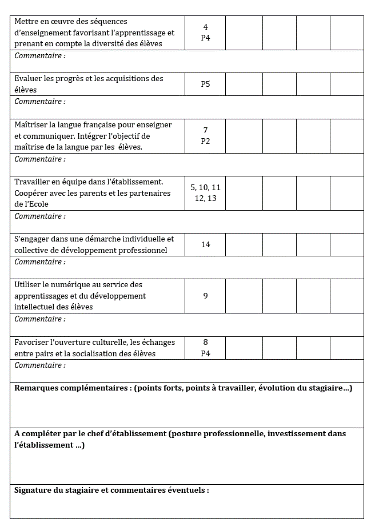 2. ROLE DU TUTEUR
Evaluer l’acquisition des compétences durant l’année de formation
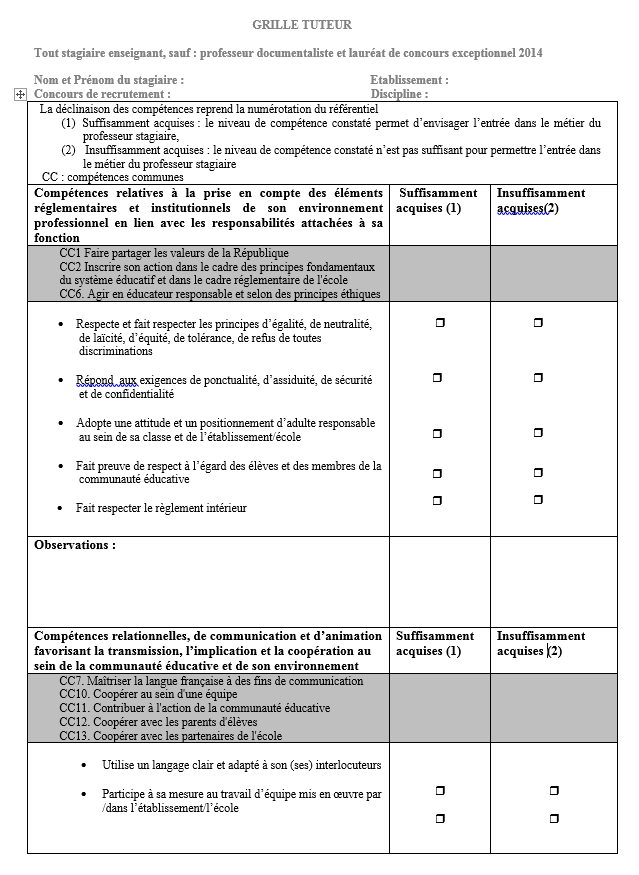 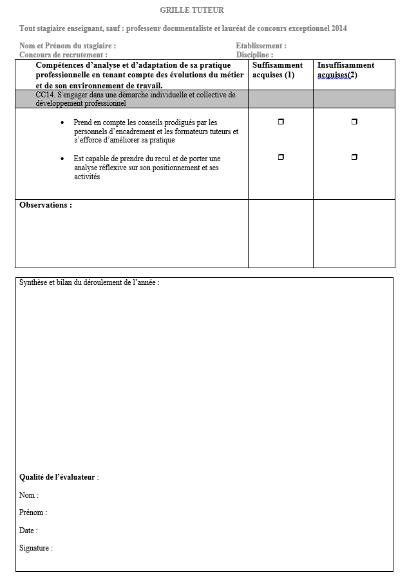 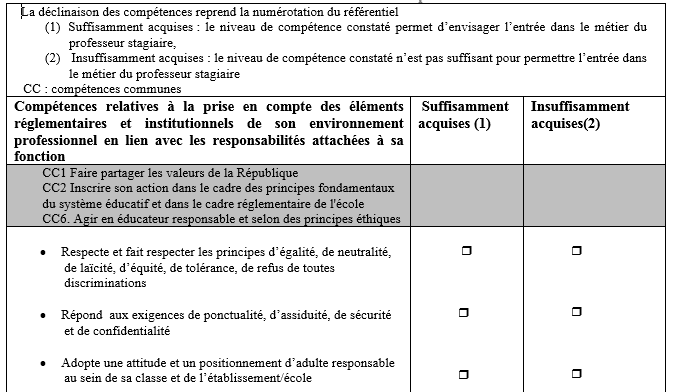 2. ROLE DU TUTEUR
Quand mettre en œuvre la procédure d’accompagnement renforcé ?
La  procédure  d’alerte  est  mise  en  œuvre  dans  le  cas  d’un  constat  de  difficultés professionnelles importantes, telles que :
l’absence de garantie de la sécurité physique et/ou morale des élèves ;
une conduite de classe ne mettant pas les élèves en situation d’apprendre de façon durable, par exemple par absence effective d’autorité sur le groupe classe générant des situations de désordre;
une  incapacité  marquée  à  concevoir  et  mettre  en  œuvre  des  situations d’enseignement,  notamment  par  l’absence  d’un  travail  de  préparation  régulier  et efficace;
une  planification  insuffisante  des  apprentissages  et  un  déficit d’organisation  des activités préjudiciables aux progrès des élèves ;
des  dysfonctionnements  majeurs  dans  la  relation  avec  le  tuteur,  les  personnels  de l’établissement ou les familles ;
le constat d’un mal être professionnel important.
2. ROLE DU TUTEUR
Qui déclenche la procédure d’accompagnement renforcé ?
- le tuteur «terrain» ;
- le tuteur ESPE ;
- le chef d’établissement ;
- les formateurs académiques ;
- les responsables du parcours de formation (inspecteurs, universitaires).
Comment déclencher la procédure d’accompagnement renforcé ?
Après avoir contacter l’inspection et l’ESPE : 
Note relative au protocole d'accompagnement renforcé
Etape 1
Etape 2
Etape 3
3. ROLE DU P.F.A.
Formation des stagiaires (38h à l’E.S.P.E.)
Didactique de la discipline

Animation du réseau de tuteurs
Visites
Echange de ressources
Formation
Jean-Michel GARREAU
Lycée J.B de BAUDRE (AGEN)
Professeur en BTS CPI
06 81 18 78 08
jm.garreau@ac-bordeaux.fr
4. RESSOURCES
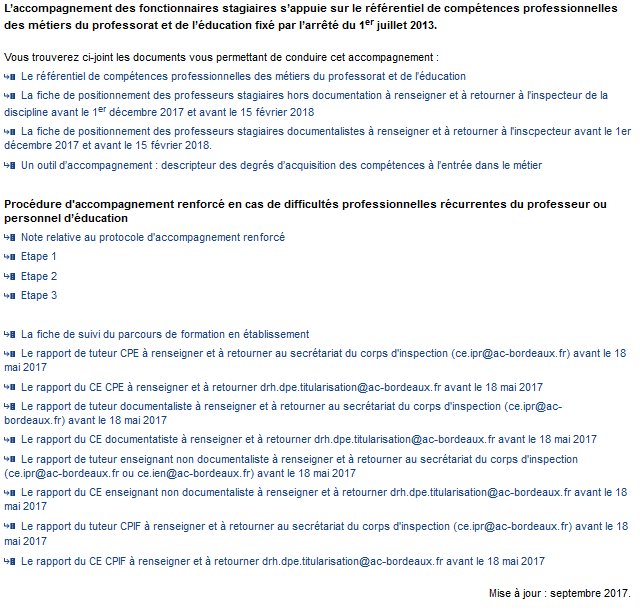 http://goo.gl/3BxY5L
[Speaker Notes: http://goo.gl/3BxY5L]
Tuteurs SII
Merci de votre attention